СТАНОВИЩЕ У ДЕРЖАВІ ЗА ЧАСІВ ПРАВЛІННЯ ЯРОСЛАВИЧІВ
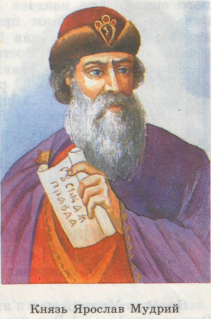 Принцип престолонаслідування
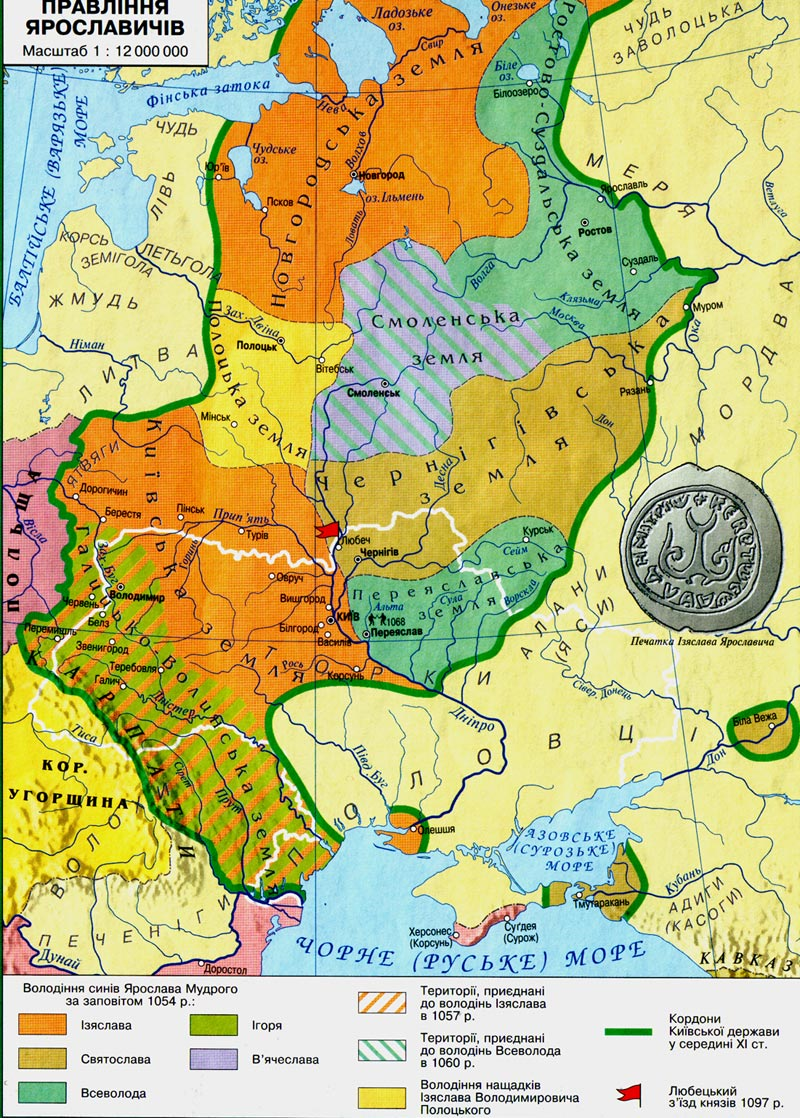 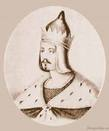 Ізяслав Ярославич
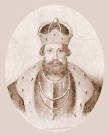 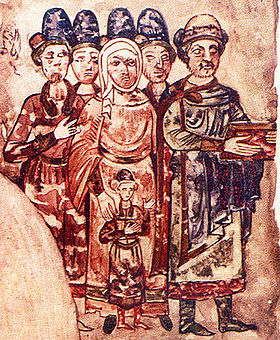 Святослав 
Ярославич
Святослав (крайний справа) с семьёй.Миниатюра из Изборника 1073 г.
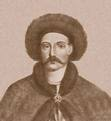 Всеволод Ярославич
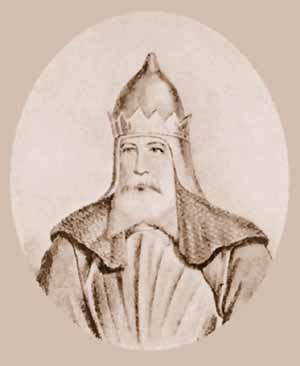 Святополк II Ізяславич
Правда Ярославичів — звана також Уставом Ярославичів (статті 19 — 41);
19 [18, 1] Аще 26 оубьють 27 огнищанина 28 Б) въ 29 обидоу 30, то платити 31 зань 32 80 33 гривенъ 34 оубїици 35, а людемъ 36 не надобѣ 37; а въ подъѣздъномъ 33 кнѧжи 39 80 40 гривенъ 41

20 [19, 2] А 42 иж(е) 43 оубьють 44 огнищанина 45 в разбои, или 46 оубиица 47 не ищоуть 48, то вирноє 49 В) платити в 50 Г) неи же вири 51 Д) голова начнеть 52 лежати 53.
З’їзд князів у м. Любечі
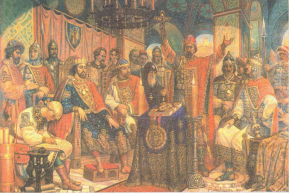 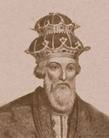 Володимир Мономах
З’їзд князів у Витичеві (В. Васнєцов)
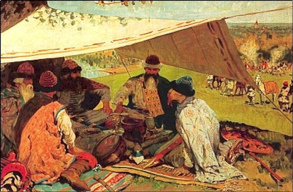